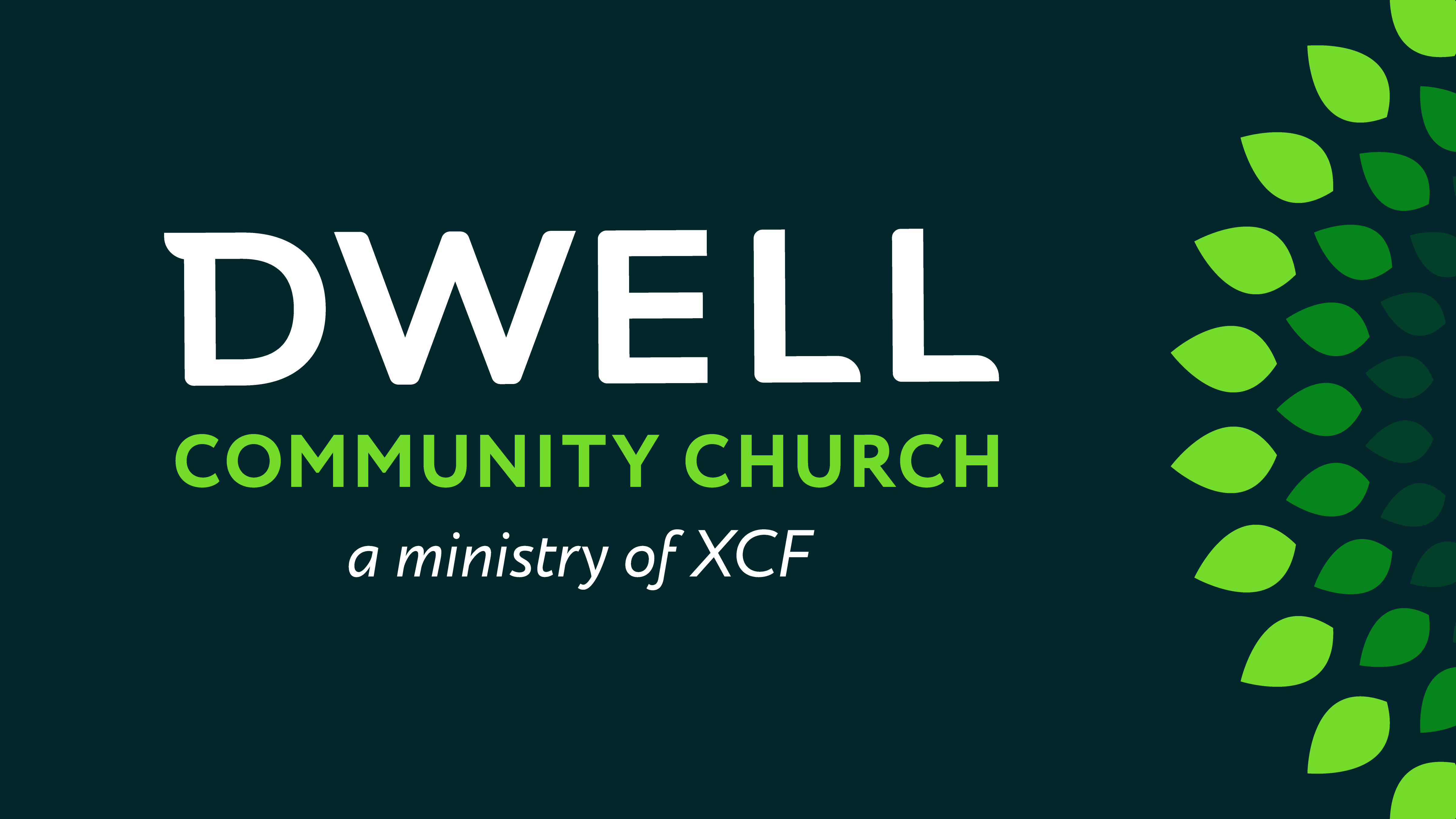 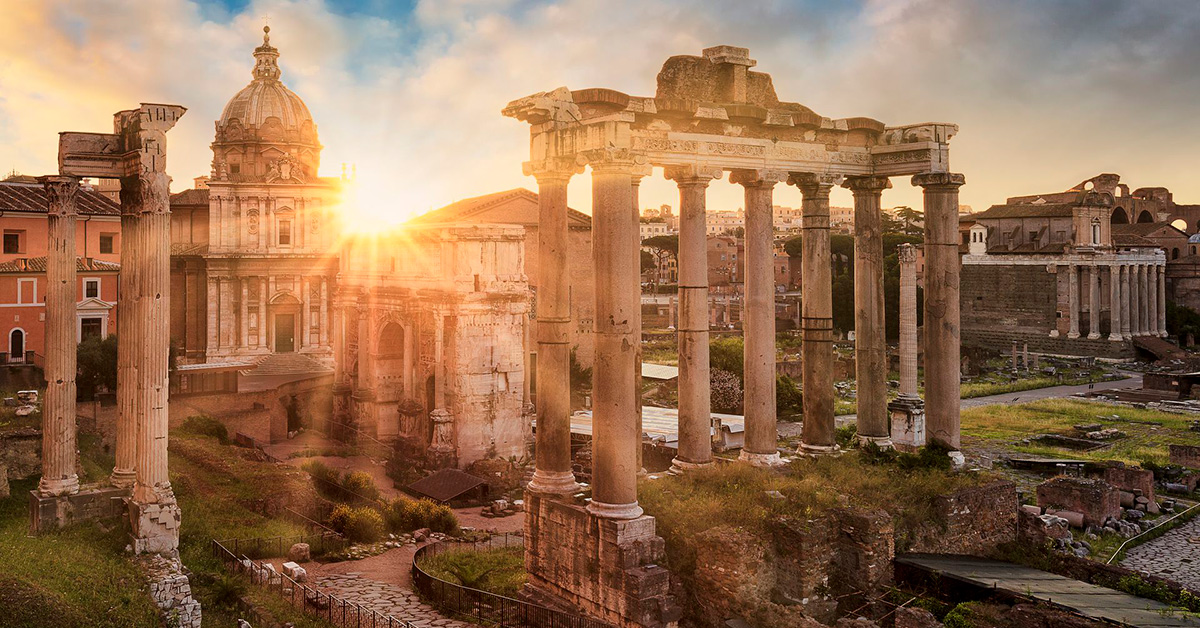 R O M A N S
The radical proposition of Rom 5-8… that you can change
Chapter 1-5:11 “Justification”
Chapter 5:12-18 “Sanctification”
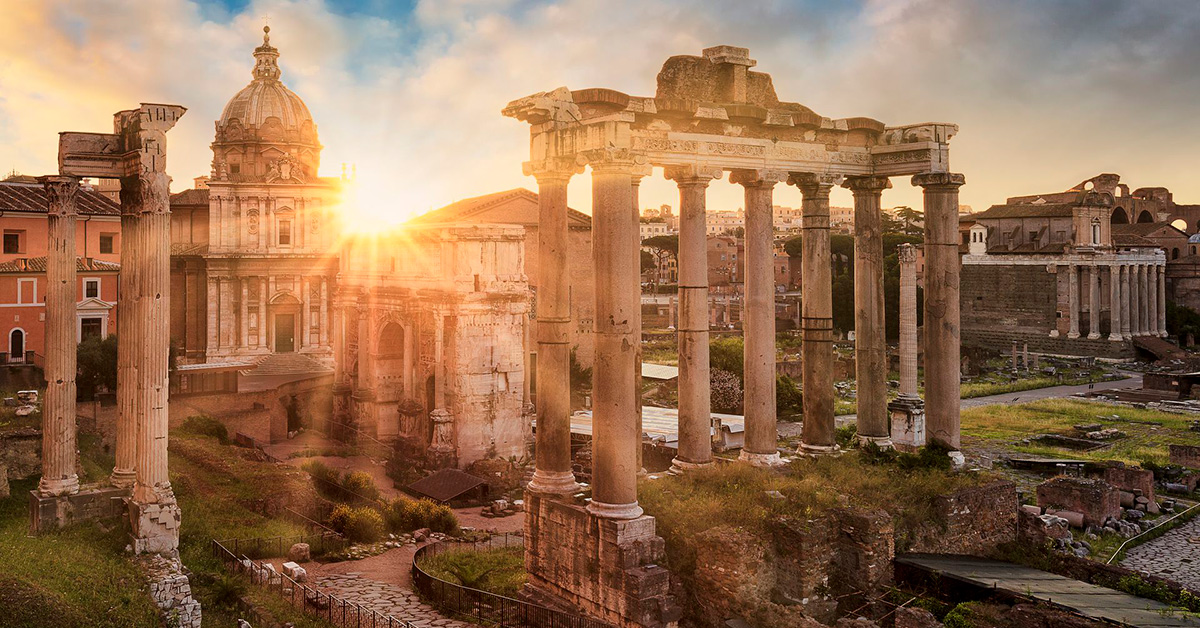 R O M A N S
Romans 5:12 When Adam sinned, sin entered the world. Adam’s sin brought death, so death spread to everyone, for everyone sinned.
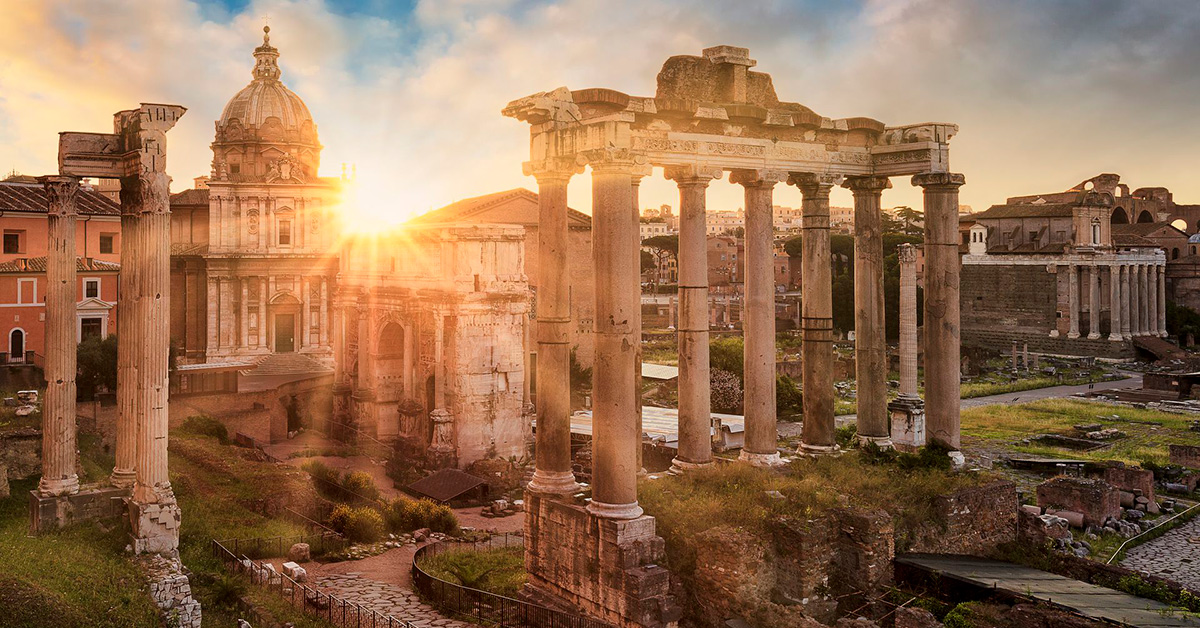 R O M A N S
Why is it important to have a good theology of sin?
“Hamartia”
Romans 5:12 When Adam sinned, sin entered the world. Adam’s sin brought death, so death spread to everyone, for everyone sinned.
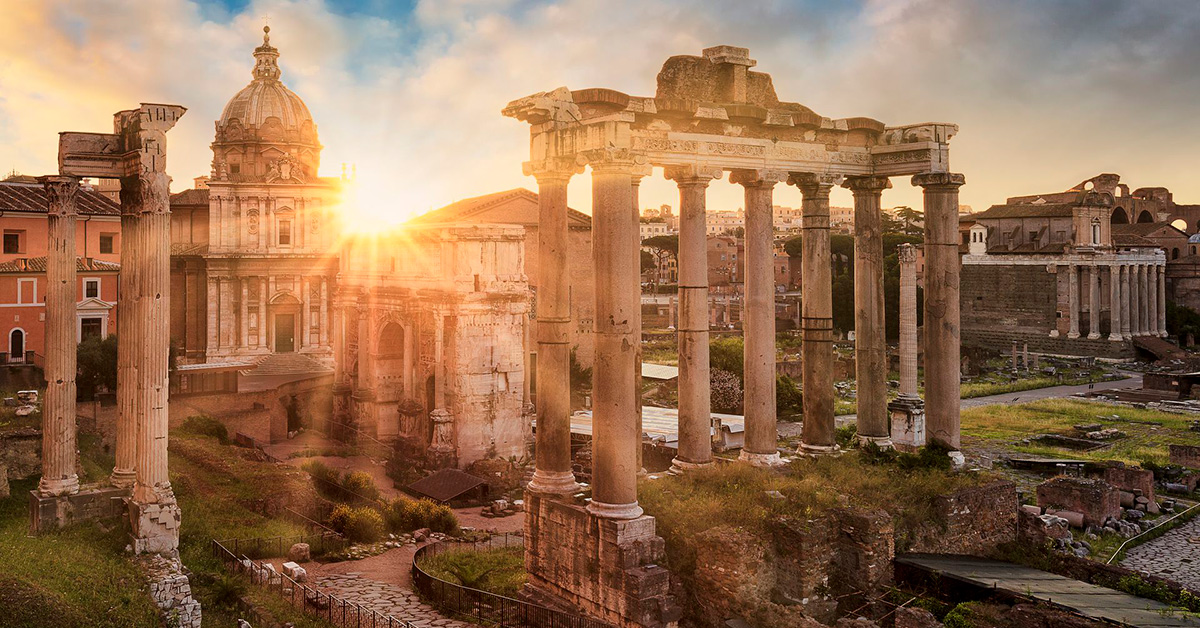 R O M A N S
Why is it important to have a good theology of sin?
My view of sin will shape my view of justification
My view of sin will shape my view of sanctification
Rom 1-5 freedom from the guilt of sin
Rom 5-8 freedom from the power of sin
Romans 5:12 When Adam sinned, sin entered the world. Adam’s sin brought death, so death spread to everyone, for everyone sinned.
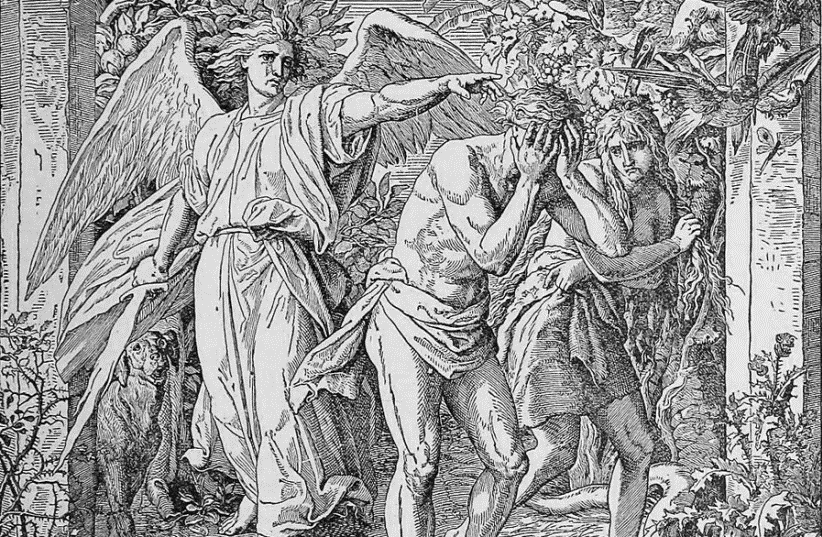 Romans 5:12 When Adam sinned, sin entered the world. Adam’s sin brought death, so death spread to everyone, for everyone sinned.
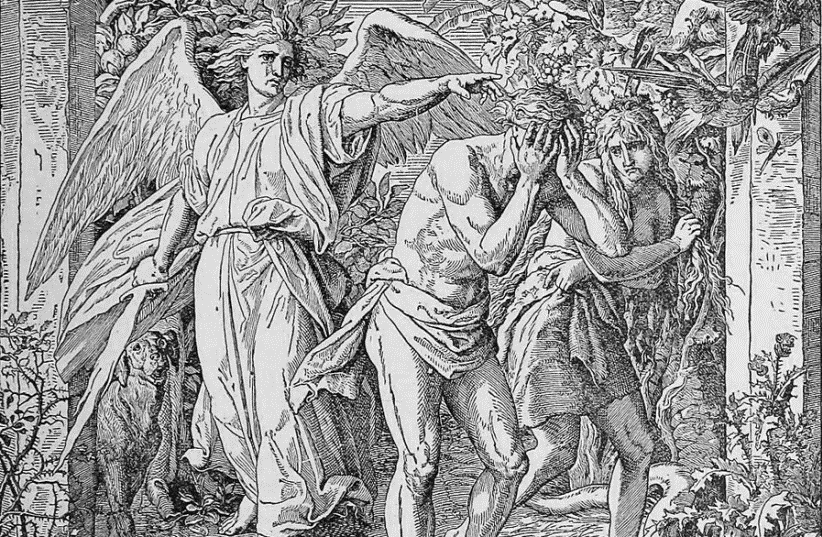 Romans 5:12 When Adam sinned, sin entered the world. Adam’s sin brought death, so death spread to everyone, for everyone sinned.
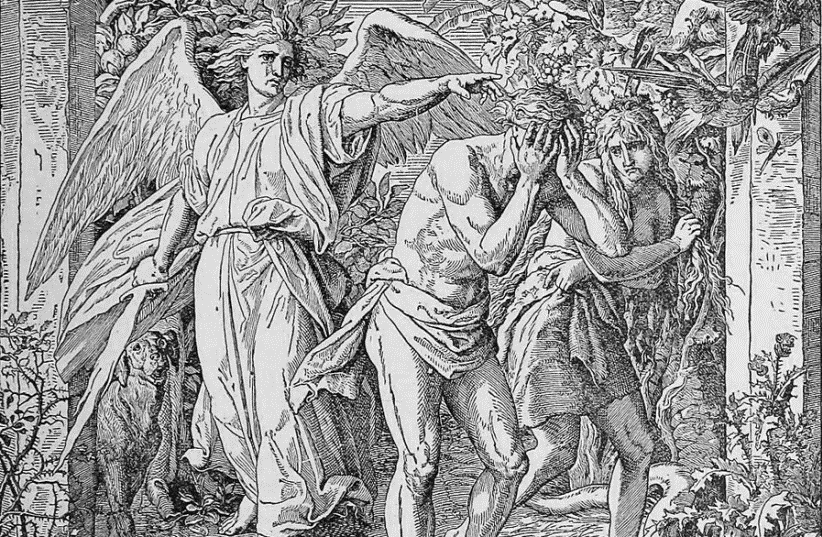 Romans 5:12 When Adam sinned, sin entered the world. Adam’s sin brought death, so death spread to everyone, for everyone sinned.
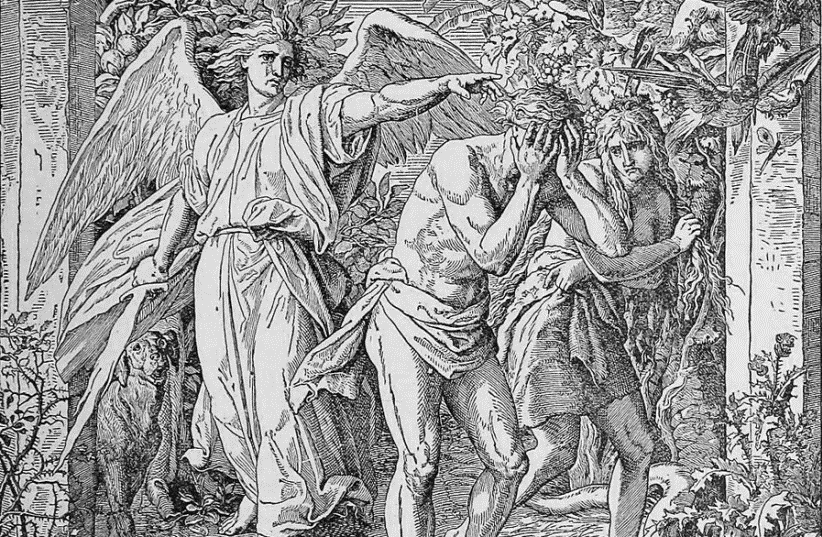 Romans 5:12 When Adam sinned, sin entered the world. Adam’s sin brought death, so death spread to everyone, for everyone sinned.
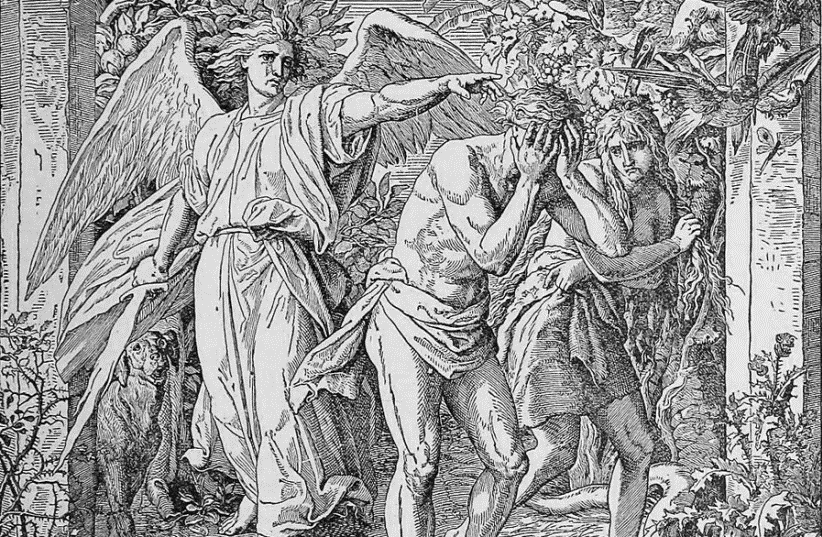 I committed the sin in the garden?
Romans 5:12 When Adam sinned, sin entered the world. Adam’s sin brought death, so death spread to everyone, for everyone sinned.
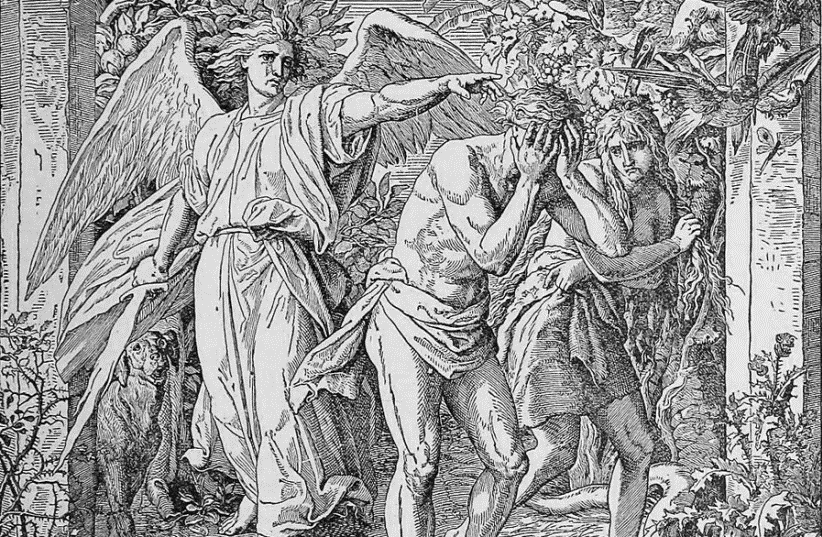 Had I been there, I would have done the same thing?
Romans 5:12 When Adam sinned, sin entered the world. Adam’s sin brought death, so death spread to everyone, for everyone sinned.
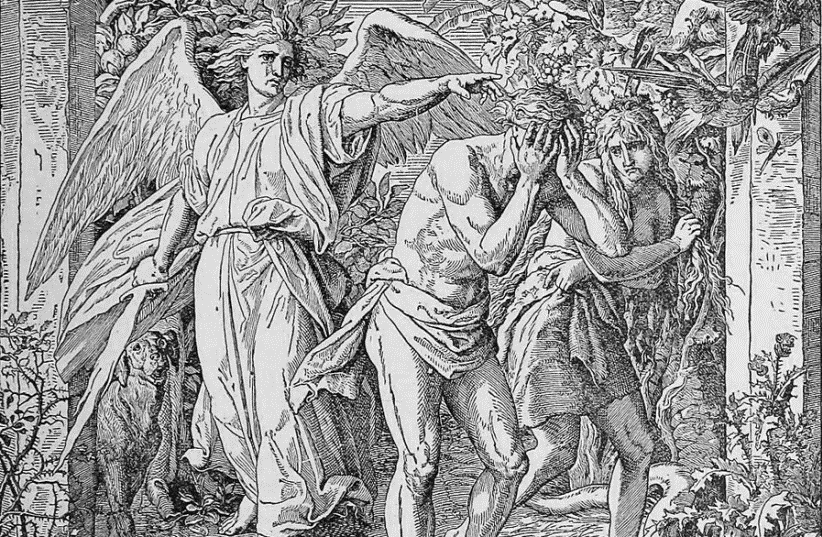 We all eventually followed Adam’s example?
Romans 5:12 When Adam sinned, sin entered the world. Adam’s sin brought death, so death spread to everyone, for everyone sinned.
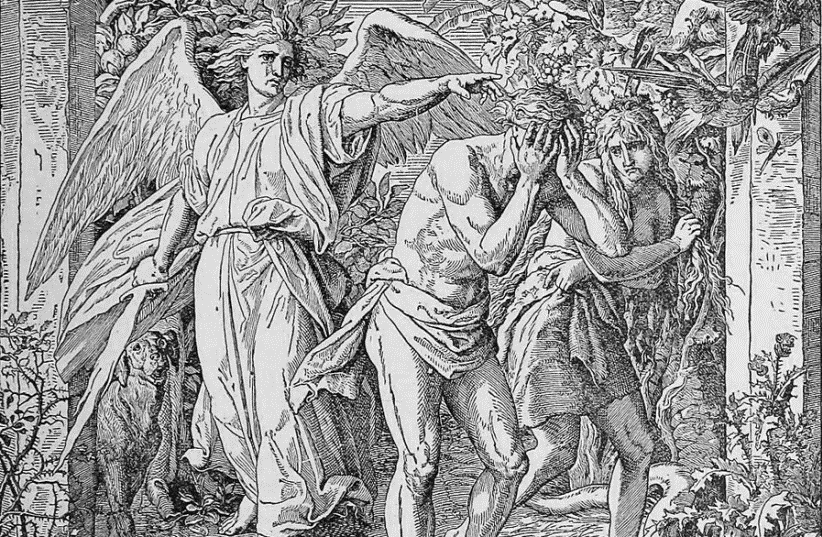 So I am culpable for Adam’s sin??
Romans 5:12 When Adam sinned, sin entered the world. Adam’s sin brought death, so death spread to everyone, for everyone sinned.
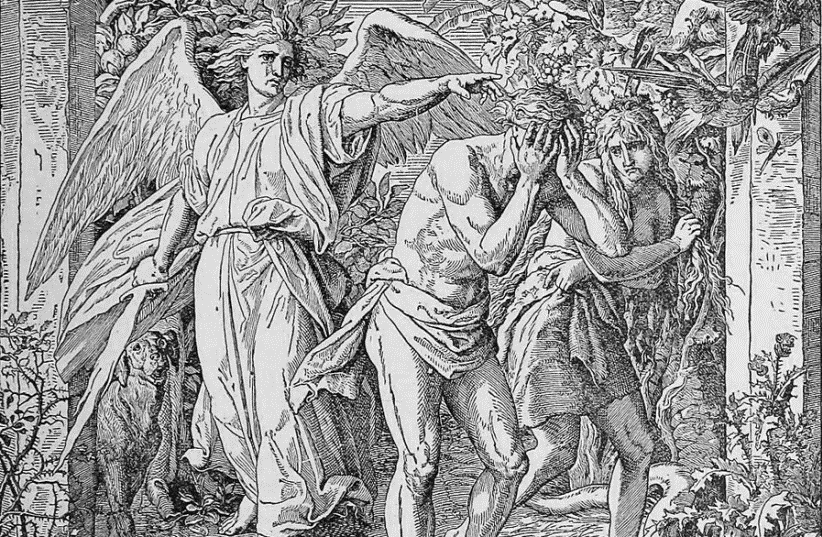 It’s not that we inherit culpability for Adam’s sin, it’s that we inherit the consequences of Adam’s sin
So I am culpable for Adam’s sin??
Romans 5:12 When Adam sinned, sin entered the world. Adam’s sin brought death, so death spread to everyone, for everyone sinned.
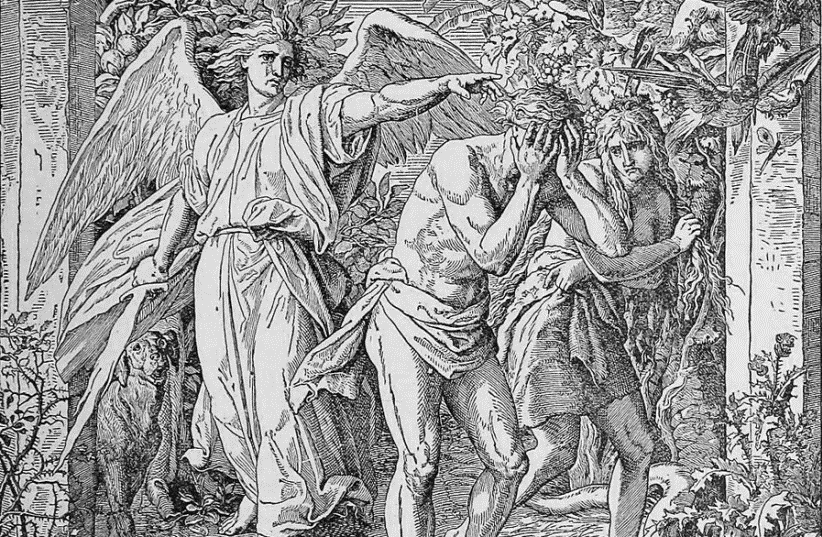 Key concept: Federal headship
One acting on behalf of many
It’s not that we inherit culpability for Adam’s sin, it’s that we inherit the consequences of Adam’s sin
So I am culpable for Adam’s sin??
Romans 5:12 When Adam sinned, sin entered the world. Adam’s sin brought death, so death spread to everyone, for everyone sinned.
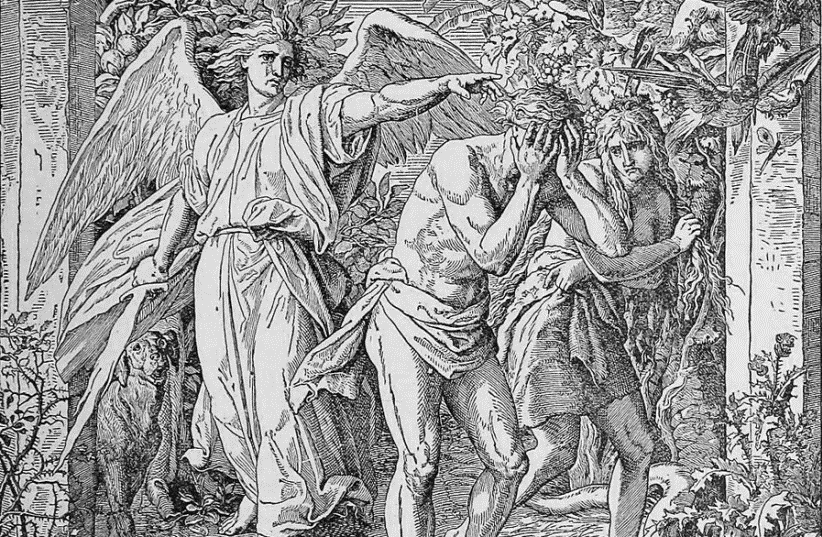 Key concept: Federal headship
One acting on behalf of many
It’s not that we inherit culpability for Adam’s sin, it’s that we inherit the consequences of Adam’s sin
… we inherit the corruption of Adam’s sin
…. The status of Adam: “sinner”
Rom 5:19 …through the one man’s disobedience the many were made sinners
Romans 5:12 When Adam sinned, sin entered the world. Adam’s sin brought death, so death spread to everyone, for everyone sinned.
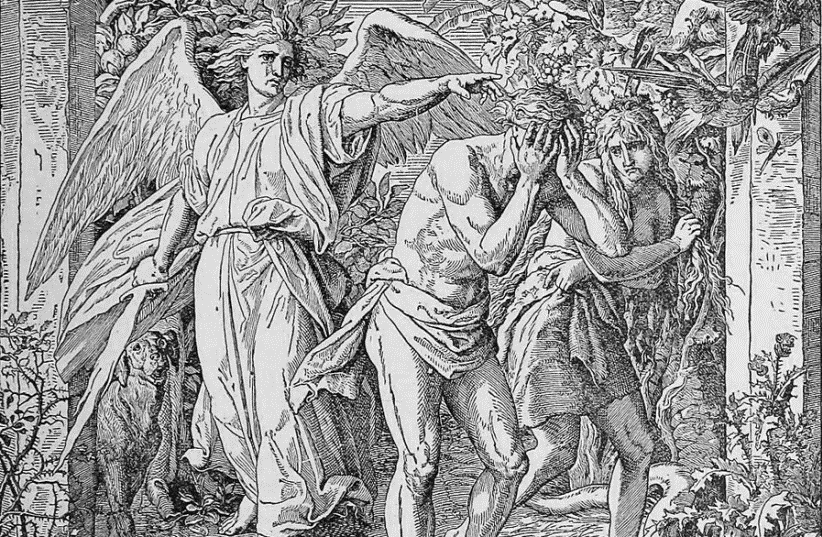 Key concept: Federal headship
One acting on behalf of many
It’s not that we inherit culpability for Adam’s sin, it’s that we inherit the consequences of Adam’s sin
we inherit an identity …
And “doing arises out of being”
Rom 5:19 …through the one man’s disobedience the many were made sinners
Romans 5:12 When Adam sinned, sin entered the world. Adam’s sin brought death, so death spread to everyone, for everyone sinned.
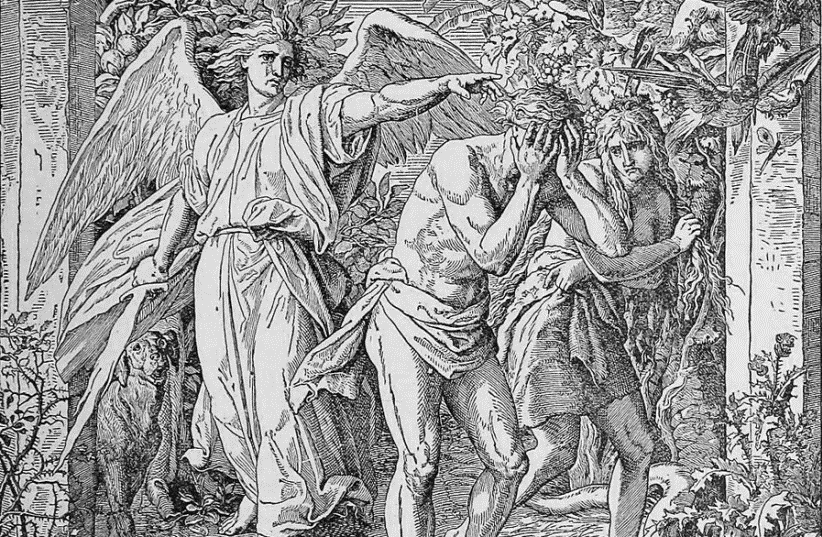 Key concept: Federal headship
One acting on behalf of many
But I wasn’t there!
And yet, in a sense, you were “in Adam”
Romans 5:12 When Adam sinned, sin entered the world. Adam’s sin brought death, so death spread to everyone, for everyone sinned.
Adam
Your Identity “in Adam”
Consequences:
Identity: “sinner”
God-averse inclination
Adam
Spiritual orphans
Broken relationship w/ God, man, creation
Domain of darkness
Death
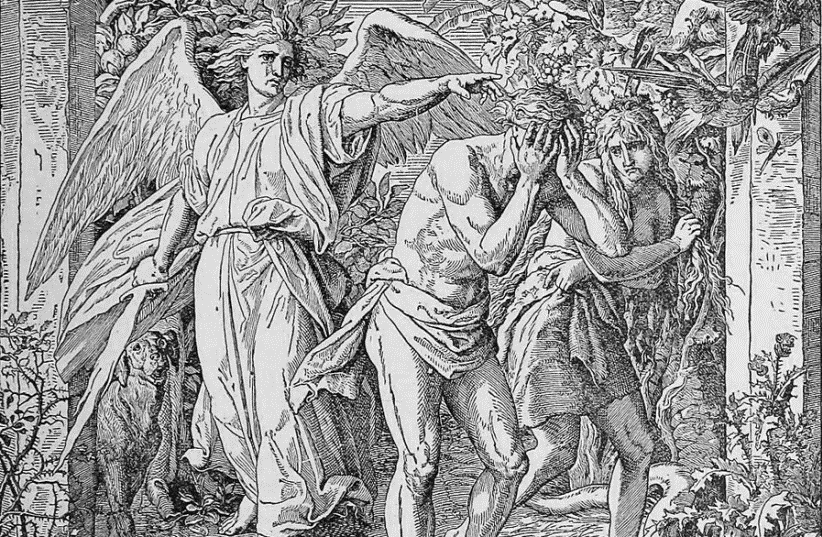 Key concept: Federal headship
One acting on behalf of many
But that’s not fair! 
Why should Adam’s actions impact me?
Reality Check: your actions affect others
Romans 5:12 When Adam sinned, sin entered the world. Adam’s sin brought death, so death spread to everyone, for everyone sinned.
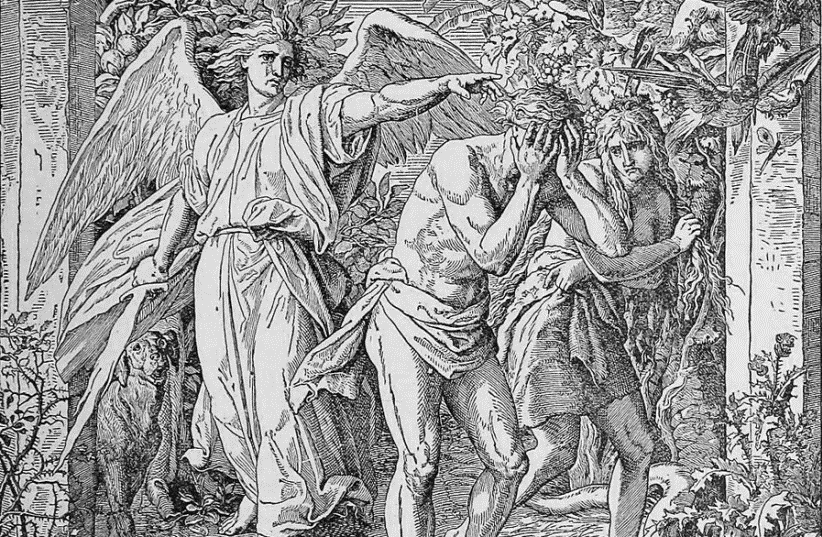 The result is that we are all under the “curse” of death
Romans 5:12 When Adam sinned, sin entered the world. Adam’s sin brought death, so death spread to everyone, for everyone sinned.
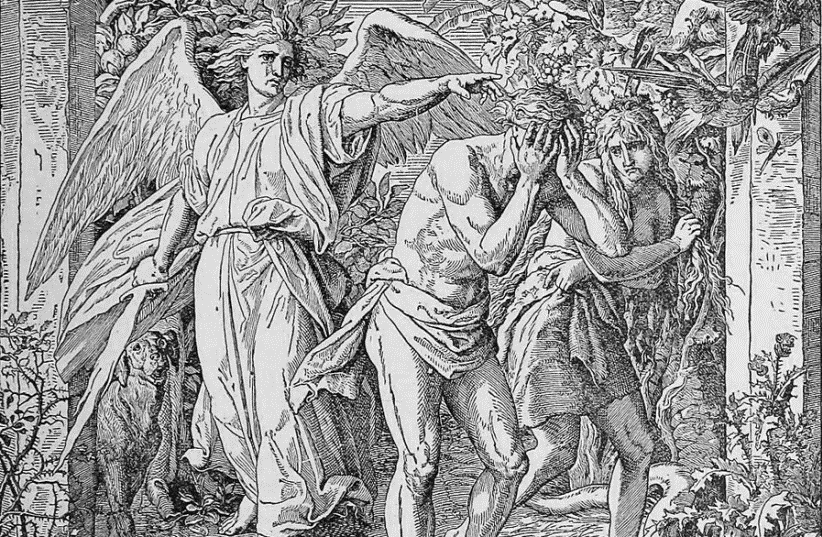 The result is that we are all under the “curse” of death
Paul is addressing the “narrow” view of sin (that sin is only violating specific commands)
Rom 5:13 Yes, people sinned even before the law was given. But it was not counted as sin because there was not yet any law to break. 14 Still, everyone died—from the time of Adam to the time of Moses—even those who did not disobey an explicit commandment of God, as Adam did. Now Adam is a symbol, a representation of Christ, who was yet to come.
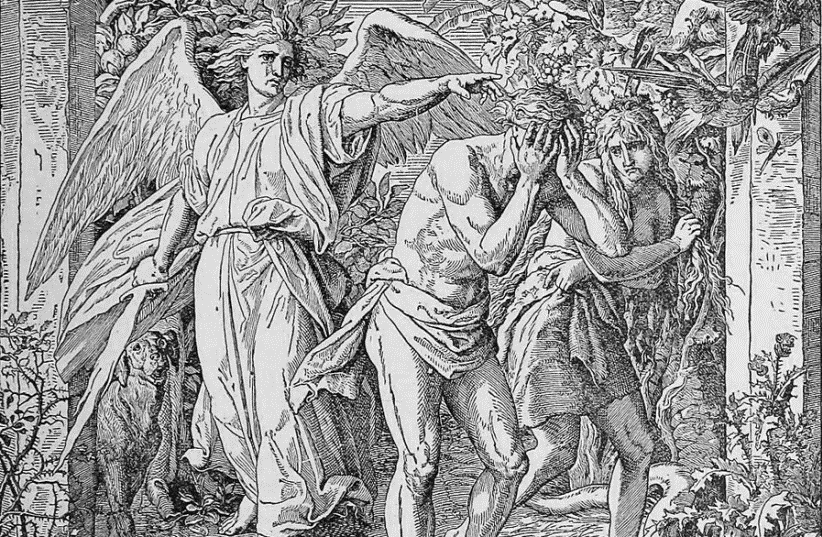 The result is that we are all under the “curse” of death
Paul is addressing the “narrow” view of sin (that sin is only violating specific commands)
Rom 5:13 Yes, people sinned even before the law was given. But it was not counted as sin because there was not yet any law to break. 14 Still, everyone died—from the time of Adam to the time of Moses—even those who did not disobey an explicit commandment of God, as Adam did. Now Adam is a symbol, a representation of Christ, who was yet to come.
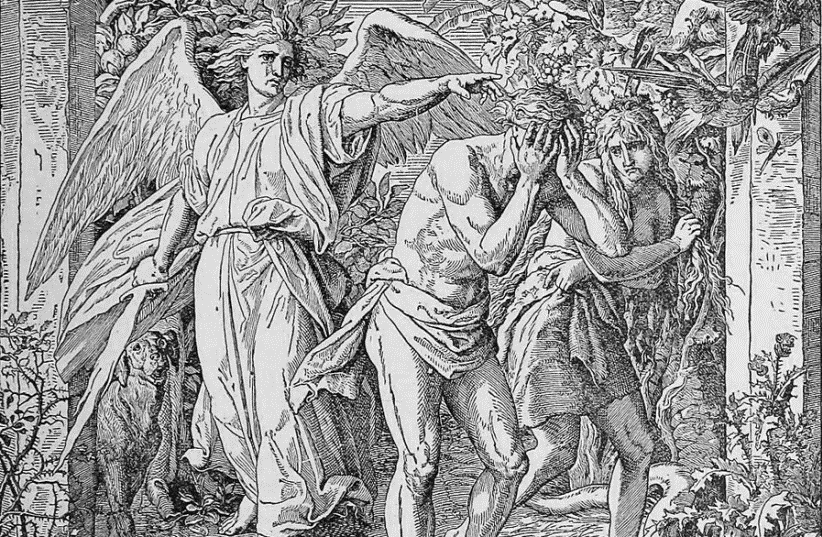 The result is that we are all under the “curse” of death
Paul is addressing the “narrow” view of sin (that sin is only violating specific commands)
Rom 5:13 Yes, people sinned even before the law was given. But it was not counted as sin because there was not yet any law to break. 14 Still, everyone died—from the time of Adam to the time of Moses—even those who did not disobey an explicit commandment of God, as Adam did. Now Adam is a symbol, a representation of Christ, who was yet to come.
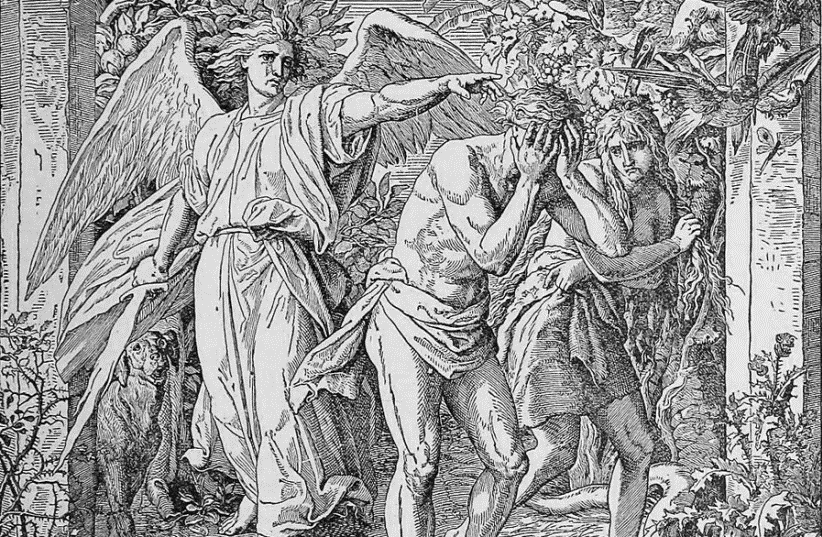 The result is that we are all under the “curse” of death
Paul is addressing the “narrow” view of sin (that sin is only violating specific commands)
The point is that sin didn’t start with breaking of the 10 commandments – it was a thing before that
And the evidence is death
Rom 5:13 Yes, people sinned even before the law was given. But it was not counted as sin because there was not yet any law to break. 14 Still, everyone died—from the time of Adam to the time of Moses—even those who did not disobey an explicit commandment of God, as Adam did. Now Adam is a symbol, a representation of Christ, who was yet to come.
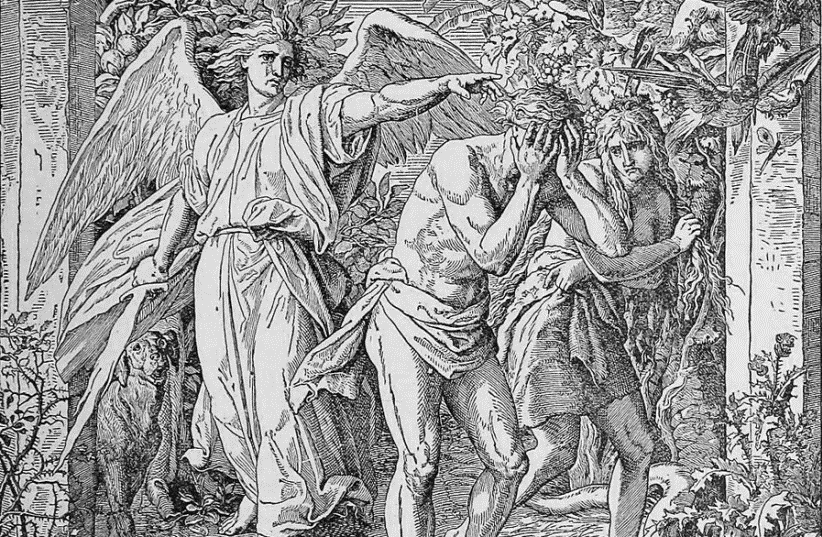 The result is that we are all under the “curse” of death
Paul is addressing the “narrow” view of sin (that sin is only violating specific commands)
The point is that sin didn’t start with breaking of the 10 commandments – it was a thing before that
And the evidence is death
Rom 5:13 Yes, people sinned even before the law was given. But it was not counted as sin because there was not yet any law to break. 14 Still, everyone died—from the time of Adam to the time of Moses - even those who did not disobey an explicit commandment of God, as Adam did. Now Adam is a symbol, a representation of Christ, who was yet to come.
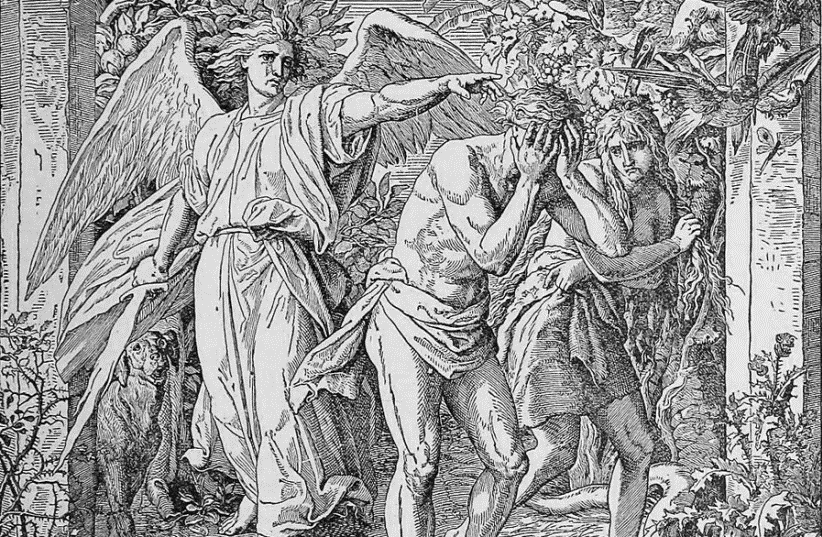 The result is that we are all under the “curse” of death
Paul is addressing the “narrow” view of sin (that sin is only violating specific commands)
The point is that sin didn’t start with breaking of the 10 commandments – it was a thing before that
And the evidence is death
Rom 5:13 Yes, people sinned even before the law was given. But it was not counted as sin because there was not yet any law to break. 14 Still, everyone died—from the time of Adam to the time of Moses - even those who did not disobey an explicit commandment of God, as Adam did. Now Adam is a symbol, a representation of Christ, who was yet to come.
“Sin Nature”
Deeply ingrained inclination away from God
Not just specific actions; 
		it’s the nature behind those actions
Rom 5:13 Yes, people sinned even before the law was given. But it was not counted as sin because there was not yet any law to break. 14 Still, everyone died—from the time of Adam to the time of Moses - even those who did not disobey an explicit commandment of God, as Adam did. Now Adam is a symbol, a representation of Christ, who was yet to come.
“Sin Nature”
Deeply ingrained inclination away from God
Not just specific actions; 
		it’s the nature behind those actions
 Not a condition that some people have; 
		it’s a universal human trait
 Not something we pick up externally; 
		It proceeds from within
Rom 5:13 Yes, people sinned even before the law was given. But it was not counted as sin because there was not yet any law to break. 14 Still, everyone died—from the time of Adam to the time of Moses - even those who did not disobey an explicit commandment of God, as Adam did. Now Adam is a symbol, a representation of Christ, who was yet to come.
“Sin Nature”
Deeply ingrained inclination away from God
Not just specific actions; 
		it’s the nature behind those actions
 Not a condition that some people have; 
		it’s a universal human trait
 Not something we pick up externally; 
		It proceeds from within
Mark 7:18 …whatever goes into the man from outside cannot defile him, 19 because it does not go into his heart, but into his stomach, and is eliminated …  20 “That which proceeds out of the man, that is what defiles the man. 21 For from within, out of the heart of men, proceed the evil thoughts, fornications, thefts, murders, adulteries, 22 deeds of coveting and wickedness, as well as deceit, sensuality, envy, slander, pride and foolishness. 23 All these evil things proceed from within and defile the man.”
Rom 5:13 Yes, people sinned even before the law was given. But it was not counted as sin because there was not yet any law to break. 14 Still, everyone died—from the time of Adam to the time of Moses - even those who did not disobey an explicit commandment of God, as Adam did. Now Adam is a symbol, a representation of Christ, who was yet to come.
“Sin Nature”
Deeply ingrained inclination away from God
Not just specific actions; 
		it’s the nature behind those actions
 Not a condition that some people have; 
		it’s a universal human trait
 Not something we pick up externally; 
		It proceeds from within
Rom 5:13 Yes, people sinned even before the law was given. But it was not counted as sin because there was not yet any law to break. 14 Still, everyone died—from the time of Adam to the time of Moses - even those who did not disobey an explicit commandment of God, as Adam did. Now Adam is a symbol, a representation of Christ, who was yet to come.
The “sins” we see are really just symptoms of a deeper problem
Adam
In its biblical definition, sin cannot be limited to isolated instances and patterns of wrong doing; it is something much more akin to the psychological term complex: an organic network of compulsive attitudes, beliefs and behavior deeply rooted in our alienation from God. Sin originated in the darkening of the human mind and heart as a man turned from the truth about God to embrace a lie about him and consequently a whole universe of lies about his creation.  Sinful thoughts, words and deeds flow forth from this darkened heart automatically and compulsively, as water from a polluted fountain.  Richard F. Lovelace, Dynamics of Spiritual Life (88-89)
“Sin Nature”
Deeply ingrained inclination away from God
This has major implications for sanctification
This is why superficial efforts to change generally fail
Rom 5:13 Yes, people sinned even before the law was given. But it was not counted as sin because there was not yet any law to break. 14 Still, everyone died—from the time of Adam to the time of Moses - even those who did not disobey an explicit commandment of God, as Adam did. Now Adam is a symbol, a representation of Christ, who was yet to come.
“Sin Nature”
Deeply ingrained inclination away from God
This has major implications for sanctification
This is why superficial efforts to change generally fail
We need to deal not just with our “sins,” but with our “sin”
Rom 5:13 Yes, people sinned even before the law was given. But it was not counted as sin because there was not yet any law to break. 14 Still, everyone died—from the time of Adam to the time of Moses - even those who did not disobey an explicit commandment of God, as Adam did. Now Adam is a symbol, a representation of Christ, who was yet to come.
Then how could anyone every grow or change?
What would it take to overcome the “sin nature?”
You would need a new “federal head”
Rom 5:13 Yes, people sinned even before the law was given. But it was not counted as sin because there was not yet any law to break. 14 Still, everyone died—from the time of Adam to the time of Moses - even those who did not disobey an explicit commandment of God, as Adam did. Now Adam is a symbol, a representation of Christ, who was yet to come.
Then how could anyone every grow or change?
What would it take to overcome the “sin nature?”
You would need a new “federal head”
Type: “an impression, stamp made by a die”
Rom 5:13 Yes, people sinned even before the law was given. But it was not counted as sin because there was not yet any law to break. 14 Still, everyone died—from the time of Adam to the time of Moses - even those who did not disobey an explicit commandment of God, as Adam did. Now Adam is a symbol, a representation of Christ, who was yet to come.
Adam
Rom 5:13 Yes, people sinned even before the law was given. But it was not counted as sin because there was not yet any law to break. 14 Still, everyone died—from the time of Adam to the time of Moses - even those who did not disobey an explicit commandment of God, as Adam did. Now Adam is a symbol, a representation of Christ, who was yet to come.
Real change is possible because Jesus is a new “federal head”
Adam
Rom 5:13 Yes, people sinned even before the law was given. But it was not counted as sin because there was not yet any law to break. 14 Still, everyone died—from the time of Adam to the time of Moses - even those who did not disobey an explicit commandment of God, as Adam did. Now Adam is a symbol, a representation of Christ, who was yet to come.
Real change is possible because Jesus is a new “federal head”
Adam
Rom 5:15 But there is a great difference between Adam’s sin and God’s gracious gift. For the sin of this one man, Adam, brought death to many. But even greater is God’s wonderful grace and his gift of forgiveness to many through this other man, Jesus Christ.
Real change is possible because Jesus is a new “federal head”
Adam
Rom 5:15 But there is a great difference between Adam’s sin and God’s gracious gift. For the sin of this one man, Adam, brought death to many. But even greater is God’s wonderful grace and his gift of forgiveness to many through this other man, Jesus Christ.
Headship of Adam (the sin)    Headship of Jesus (the gift)
Rom 5:15 But there is a great difference between Adam’s sin and God’s gracious gift. For the sin of this one man, Adam, brought death to many. But even greater is God’s wonderful grace and his gift of forgiveness to many through this other man, Jesus Christ.
Headship of Adam (the sin)    Headship of Jesus (the gift)
SIMILARITY: 
one man… consequences to many
Rom 5:15 But there is a great difference between Adam’s sin and God’s gracious gift. For the sin of this one man, Adam, brought death to many. But even greater is God’s wonderful grace and his gift of forgiveness to many through this other man, Jesus Christ.
Headship of Adam (the sin)    Headship of Jesus (the gift)
SIMILARITY: 
one man… consequences to many
Rom 5:15 But there is a great difference between Adam’s sin and God’s gracious gift. For the sin of this one man, Adam, brought death to many. But even greater is God’s wonderful grace and his gift of forgiveness to many through this other man, Jesus Christ.
Headship of Adam (the sin)    Headship of Jesus (the gift)
SIMILARITY: 
one man… consequences to many
created a problem
solved a problem
Rom 5:15 But there is a great difference between Adam’s sin and God’s gracious gift. For the sin of this one man, Adam, brought death to many. But even greater is God’s wonderful grace and his gift of forgiveness to many through this other man, Jesus Christ.
Headship of Adam (the sin)    Headship of Jesus (the gift)
SIMILARITY: 
one man… consequences to many
created a problem
solved a problem
Rom 5:16 And the result of God’s gracious gift is very different from the result of that one man’s sin. For Adam’s sin led to condemnation, but God’s free gift leads to our being made right with God, even though we are guilty of many sins.
Headship of Adam (the sin)    Headship of Jesus (the gift)
SIMILARITY: 
one man… consequences to many
leads to condemnation
Leads to justification
Rom 5:16 And the result of God’s gracious gift is very different from the result of that one man’s sin. For Adam’s sin led to condemnation, but God’s free gift leads to our being made right with God, even though we are guilty of many sins.
Headship of Adam (the sin)    Headship of Jesus (the gift)
SIMILARITY: 
one man… consequences to many
leads to condemnation
Leads to justification
Rom 5:16 And the result of God’s gracious gift is very different from the result of that one man’s sin. For Adam’s sin led to condemnation, but God’s free gift leads to our being made right with God, even though we are guilty of many sins.
Headship of Adam (the sin)    Headship of Jesus (the gift)
SIMILARITY: 
one man… consequences to many
leads to condemnation
Leads to justification
Rom 5:17 For the sin of this one man, Adam, caused death to rule over many. But even greater is God’s wonderful grace and his gift of righteousness, for all who receive it will live in triumph over sin and death through this one man, Jesus Christ.
Headship of Adam (the sin)    Headship of Jesus (the gift)
SIMILARITY: 
one man… consequences to many
Death reigns over us
We “reign in life”
Rom 5:17 For the sin of this one man, Adam, caused death to rule over many. But even greater is God’s wonderful grace and his gift of righteousness, for all who receive it will live in triumph over sin and death through this one man, Jesus Christ.
Headship of Adam (the sin)    Headship of Jesus (the gift)
SIMILARITY: 
one man… consequences to many
Death reigns over us
We “reign in life”
Rom 5:18 Yes, Adam’s one sin brings condemnation for everyone, but Christ’s one act of righteousness brings a right relationship with God and new life for everyone. 19 Because one person disobeyed God, many became sinners. But because one other person obeyed God, many will be made righteous.
Headship of Adam (the sin)    Headship of Jesus (the gift)
SIMILARITY: 
one man… consequences to many
One act of disobedience
One act of obedience
Rom 5:18 Yes, Adam’s one sin brings condemnation for everyone, but Christ’s one act of righteousness brings a right relationship with God and new life for everyone. 19 Because one person disobeyed God, many became sinners. But because one other person obeyed God, many will be made righteous.
Headship of Adam (the sin)    Headship of Jesus (the gift)
SIMILARITY: 
one man… consequences to many
One act of disobedience
One act of obedience
Philippians 2:8 He humbled Himself by becoming obedient to the point of death, even death on a cross.
Rom 5:18 Yes, Adam’s one sin brings condemnation for everyone, but Christ’s one act of righteousness brings a right relationship with God and new life for everyone. 19 Because one person disobeyed God, many became sinners. But because one other person obeyed God, many will be made righteous.
Headship of Adam (the sin)    Headship of Jesus (the gift)
SIMILARITY: 
one man… consequences to many
One act of disobedience
One act of obedience
Rom 5:18 Yes, Adam’s one sin brings condemnation for everyone, but Christ’s one act of righteousness brings a right relationship with God and new life for everyone. 19 Because one person disobeyed God, many became sinners. But because one other person obeyed God, many will be made righteous.
Headship of Adam (the sin)    Headship of Jesus (the gift)
SIMILARITY: 
one man… consequences to many
“made sinners”
“made righteous”
Rom 5:18 Yes, Adam’s one sin brings condemnation for everyone, but Christ’s one act of righteousness brings a right relationship with God and new life for everyone. 19 Because one person disobeyed God, many became sinners. But because one other person obeyed God, many will be made righteous.
Headship of Adam (the sin)    Headship of Jesus (the gift)
SIMILARITY: 
one man… consequences to many
Rom 5:20 The Law came in so that the transgression would increase; but where sin increased, grace abounded all the more, 21 so that, as sin reigned in death, even so grace would reign through righteousness to eternal life through Jesus Christ our Lord.
Headship of Adam (the sin)    Headship of Jesus (the gift)
SIMILARITY: 
one man… consequences to many
Rom 5:20 The Law came in so that the transgression would increase; but where sin increased, grace abounded all the more, 21 so that, as sin reigned in death, even so grace would reign through righteousness to eternal life through Jesus Christ our Lord.
Headship of Adam (the sin)    Headship of Jesus (the gift)
SIMILARITY: 
one man… consequences to many
Law, Sin and Death
Grace, Righteousness, & Eternal Life
Rom 5:20 The Law came in so that the transgression would increase; but where sin increased, grace abounded all the more, 21 so that, as sin reigned in death, even so grace would reign through righteousness to eternal life through Jesus Christ our Lord.
Your Identity “in Adam”
Consequences:
Identity: “sinner”
Sin Nature
Adam
Spiritual orphans
Broken relationship w/ God, man, creation
Domain of darkness
Death
Your Identity “in Adam”
NEW Identity “in Christ”
Consequences:
Identity: “sinner”
Identity: “Righteous”
Sin Nature
Holy Spirit
Adam
Spiritual orphans
Adoption
Body of Christ
Broken relationship w/ God, man, creation
Citizen of Heaven
Domain of darkness
Newness of Life
Death
Real change, from the inside out, led and empowered by God’s Spirit within
Your Identity “in Adam”
NEW Identity “in Christ”
Consequences:
Identity: “sinner”
Identity: “Righteous”
Sin Nature
Holy Spirit
Adam
Spiritual orphans
Adoption
Body of Christ
Broken relationship w/ God, man, creation
Citizen of Heaven
Domain of darkness
Newness of Life
Death
The key to sanctification: appropriating our new identity in Christ
Your Identity “in Adam”
NEW Identity “in Christ”
Rom 5:17 even greater is God’s wonderful grace and his gift of righteousness, for all who receive it will live in triumph…
Consequences:
Identity: “sinner”
Identity: “Righteous”
Sin Nature
Holy Spirit
Adam
Spiritual orphans
Adoption
Body of Christ
Broken relationship w/ God, man, creation
Citizen of Heaven
Domain of darkness
Newness of Life
Death
How do I transfer from the line of Adam to the line of Christ?
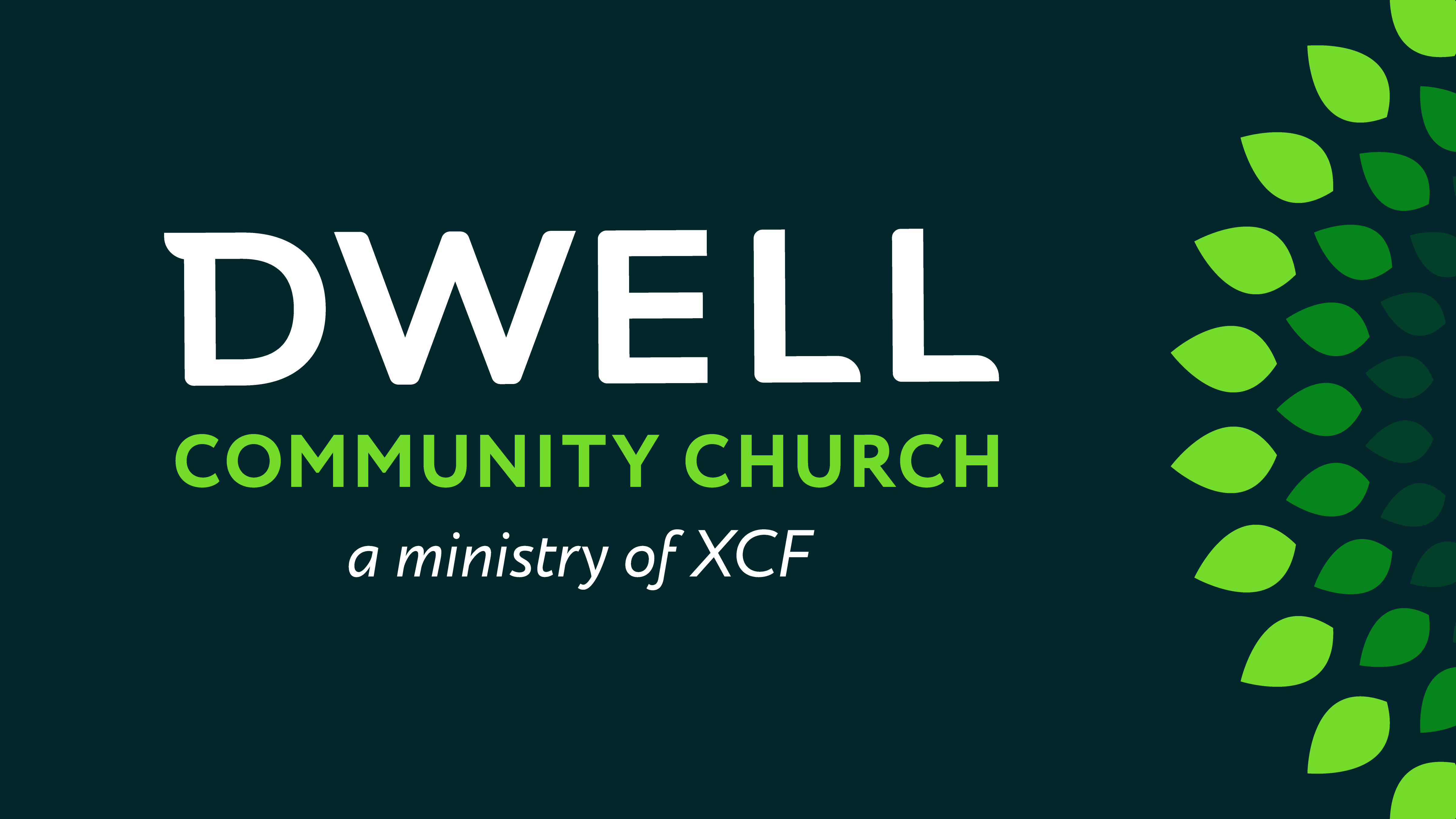